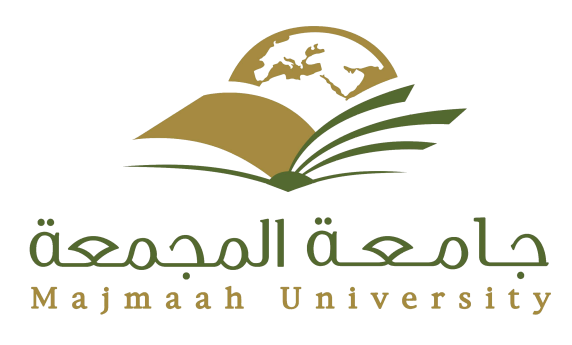 كلية المجتمع
مركز الجودة والإعتماد الأكاديمي
مقدمة
كلمة رئيس المركز

الحمد لله و الصلاة و السلام علي من لا نبي بعده و بعد : 
يسعي مركز الجودة و الاعتماد الأكاديمي بوحداته و فرق عمله إلي دعم  رؤية و رسالة كلية المجتمع في جامعة المجمعة، و تحقيق أهدافها قصيرة متوسطة و طويلة الأجل .
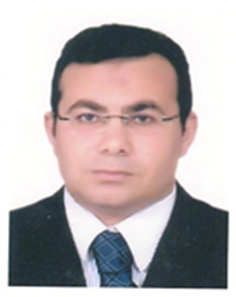 لذا أضحي تطبيق معايير الجودة في مؤسسات التعليم العالي و منها كليتنا من أهم مقومات الريادة .

و تأتي هذه الريادة من دعم أنظمة الجودة لخلق مفهوم إداري جديد غير تقليدي يتوافق مع سرعة عصر الفنتو ثانية ، و قفزات ثورة النانوتكنولوجي.
 
وهنا كان لزام علي فريق عمل مركز الجودة و الاعتماد الأكاديمي بالكلية تقديم خالص الشكر لسعادة عميد الكلية الدكتور عبد الله بن أحمد الدهش علي ما يقدمه من دعم لأنشطة المركز.
 
و الله الموفق ..،
أ. شاكر حامد نويجي
رئيس مركز الجودة والإعتماد الأكاديمي
كلية المجتمع
رؤية ورسالة المركز
رؤية المركز
التميز في ممارسات الجودة بالكلية

رسالة المركز
التحسين المستمر للجودة في أقسام ووحدات الكلية
أهداف المركز
بناء رؤية ورسالة للكلية.

نشر ثقافة الجودة والاعتماد الأكاديمي بين أعضاء هيئة التدريس والطلاب والموظفين بالكلية من خلال :عقد دورات تدريبية ، ورش عمل ، محاضرات ، ندوات ، كتيبات ، مطويات .... وغيرها.

اقتراح تشكيل الفرق.

رسم خطط وسياسات وأهداف الجودة والاعتماد الأكاديمي على مستوى الكلية.

تقديم الدعم الفني للأقسام الأكاديمية والإدارية بالكلية في كل مايتعلق بقضايا الجودة والاعتماد.

تحديد مواطن التحسين الممكنة واقتراح المشاريع الأزمة بتحقيقها.
أهداف المركز (تكملة)
وضع خطة إستراتيجية طويلة المدى لتطوير عملية التعليم والتعلم بما يتناسب مع متطلبات العصر واحتياجات المجتمع وسوق العمل.

متابعة عمليات توصيف المقررات والبرامج الدراسية ، وتحديد جوانب القوة والضعف فيها وتقديم المقترحات والوسائل المناسبة للتغلب عليها.

تصميم وإعداد الأدوات اللازمة للتقويم بما يساعد في وضع نظام لضمان الجودة.

إعداد تقارير دورية عن مستويات الأداء ورضا المستفيدين.

العمل على تنفيذ ومتابعة التقويم والاعتماد الأكاديمي.

فتح قنوات اتصال مع المؤسسات المهتمة بالجودة والاعتماد في التعليم الجامعي لتبادل الخبرات وتعظيم الفائدة.
أهداف المركز (تكملة)
متابعة سير إجراءات جوائز التميز بالكلية.

جمع البيانات والمعلومات بشكل مستمر عن أنشطة الجودة بالكلية.

توثيق الجهود والرفع بها إلى عمادة الجودة.

القيام بالمهام الأخرى التي تكلف بها الوحدة فيما يتعلق بالجودة والاعتماد الأكاديمي من عمادة الجودة بالجامعة.
نشأة المركز
تم إنشاء وحدة الجودة والاعتماد الأكاديمي بالكلية بتاريخ 7/3/1429هـ بالقرار رقم 2931000548.
الهيكل التنظيمي للمركز (1)
الهيكل التنظيمي للمركز (1-2)
الهيكل التنظيمي للمركز (2-2)
إدارة المركز
وحدات المركز
فرق عمل المركز